GE-McKinsey 9-Box Matrix
Overall Concept – Graphic Alternative #1
Priority for investment / attractiveness:
Invest/
grow
High
Medium
High
Low
Selectivity/
earnings
Industry Attractiveness
Medium
Harvest/
divest
Low
High
Medium
Low
This matrix provides a systematic approach for the multi business corporation to prioritize investments among its business units.
Competitive Strength of Business Unit
Source: http://www.mckinsey.com
GE-McKinsey 9-Box Matrix
Overall Concept – Graphic Alternative #2
Priority for investment / attractiveness:
Invest/
grow
High
Medium
High
Low
Selectivity/
earnings
Industry Attractiveness
Medium
Harvest/
divest
Low
High
Medium
Low
This matrix provides a systematic approach for the multi business corporation to prioritize investments among its business units.
Competitive Strength of Business Unit
Source: http://www.mckinsey.com
GE-McKinsey 9-Box Matrix
Overall Concept – Graphic Alternative #3
Priority for investment / attractiveness:
Invest/
grow
High
Medium
High
Low
Selectivity/
earnings
Industry Attractiveness
Medium
Harvest/
divest
Low
High
Medium
Low
This matrix provides a systematic approach for the multi business corporation to prioritize investments among its business units.
Competitive Strength of Business Unit
Source: http://www.mckinsey.com
GE-McKinsey 9-Box Matrix
Main Actions
Priority for investment / attractiveness:
Protect position
Invest to build
Build selectively
High
Medium
High
Low
Build selectively
Selectivity/ Manage for earnings
Expand or Harvest
Industry Attractiveness
Medium
Protect position and refocus
Manage for earnings
Divest
Low
High
Medium
Low
This matrix provides a systematic approach for the multi business corporation to prioritize investments among its business units.
Competitive Strength of Business Unit
Source: http://www.mckinsey.com
GE-McKinsey 9-Box Matrix
Detailed Explanation
Priority for investment / attractiveness:
Protect position
Invest to grow at maximum rate possible
Concentrate on maintaining strength
Invest to build
Challenge for leadership
Build selectively on strengths
Reinforce vulnerable areas
Build selectively
Specialize around limited strengths
Seek ways to overcome weaknesses
Withdraw if indications of sustainable growth are lacking
High
Medium
High
Low
Build selectively
Invest in most attractive segments
Build up ability to counter competition
Emphasize profitability by increased productivity
Selectivity/ Manage for earnings 
Protect existing program
Concentrate investments in segments where profitability is good & risks are relatively low
Expand or Harvest
Look for ways to expand without high risk ; otherwise minimize investments and rationalize operations
Industry Attractiveness
Medium
Protect position and refocus
Manage for current earnings
Concentrate on attractive segments
Defend strengths
Manage for earnings
Protect position in most profitable segments
Upgrade product line
Minimize investment
Divest
Sell at time that will maximize cash value
Cut fixed costs and avoid investment meanwhile
Low
High
Medium
Low
Competitive Strength of Business Unit
Source: http://www.mckinsey.com
GE-McKinsey 9-Box Matrix
Template With Data-Driven Graph #1
Priority for investment / attractiveness:
High
Medium
Low
High
Industry Attractiveness
Medium
Low
High
Medium
Low
Competitive Strength of Business Unit
Source: http://www.mckinsey.com
GE-McKinsey 9-Box Matrix
Template With Data-Driven Graph #2
Priority for investment / attractiveness:
High
Medium
Showeet.com
Low
High
Industry Attractiveness
Medium
Low
High
Medium
Low
Market Share
Competitive Strength of Business Unit
Source: http://www.mckinsey.com
GE-McKinsey 9-Box Matrix
Template With Tab
Priority for investment / attractiveness:
High
Medium
Low
Source: http://www.mckinsey.com
Conditions of use
Conditions of use
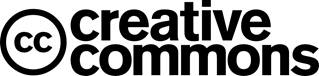 With the use of this free diagram you accept the following use and license conditions.

You are free:

To Share — to copy, distribute and transmit the work
To Remix — to adapt the work

Under the following conditions:
Attribution — You must attribute the work in the manner specified by the author or licensor (but not in any way that suggests that they endorse you or your use of the work).
Noncommercial — You may not use this work for commercial purposes.
Share Alike — If you alter, transform, or build upon this work, you may distribute the resulting work only under the same or similar license to this one.

For any  distribution, you must make clear to others the license terms of this work. The best way to do this is with a link to this web page: http://www.showeet.com/terms-of-use/ 
Any of the conditions can be waived if you get permission from showeet.com
In no event shall Showeet.com be liable for any indirect, special or consequential damages arising out of or in connection with the use of the template, diagram or map.
You can use this diagram for your personal, educational and business presentations.


The copyright statement we require you to include when you use our material is:
© Copyright Showeet.com
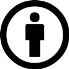 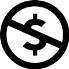 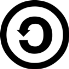 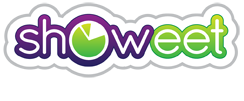 http://www.showeet.com

Contact: Showeet@ymail.com
Your date comes here
Your footer comes here
http://creativecommons.org/licenses/by-nc-sa/3.0/